Safety valves calculations for PIP-II CDS
Tomasz Banaszkiewicz / Wroclaw Univ. of Science and Technology	
PIP-II Technical Workshop
July 14th, 2022
Safety valve sizing methodology
Operational scenarios

Nominal
Commitioning
Cooldown / Warmup
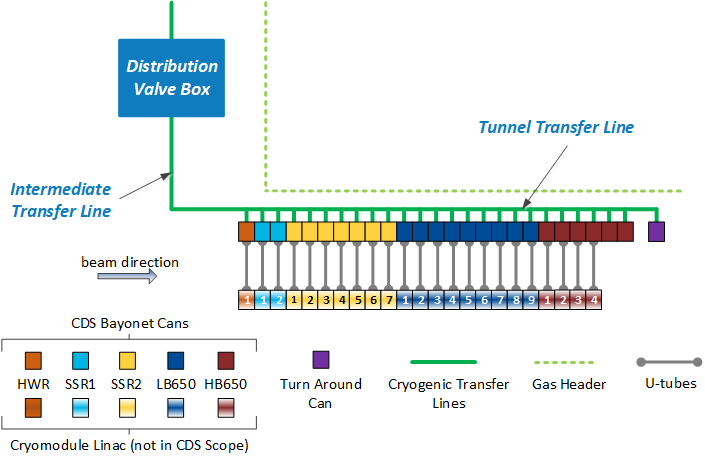 Failure scenarios

Unwanted valve closure
Vacuum jacket damage
Process pipe damage
Safety valve sizing
Primary reliefs
Trapped volume reliefs
Vacuum reliefs
Banaszkiewicz |Technical Workshop| PIP-II
7/14/2022
2
Safety valve sizing methodology
Operational scenarios

Nominal
Commitioning
Cooldown / Warmup
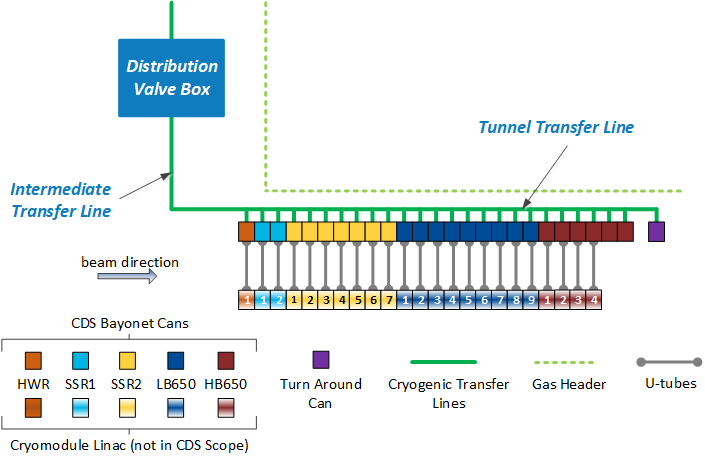 Failure scenarios

Unwanted valve closure 
Vacuum jacket damage
Process pipe damage
Safety valve sizing
Primary reliefs
Trapped volume reliefs
Vacuum reliefs
Banaszkiewicz |Technical Workshop| PIP-II
7/14/2022
3
Primary reliefs
Primary reliefs are the reliefs guarding the main process lines. Every main proces line is guarded by two primary reliefs – one in the Distribution Valve Box (DVB) and one in the Turn Around Can (TC)
TC
DVB
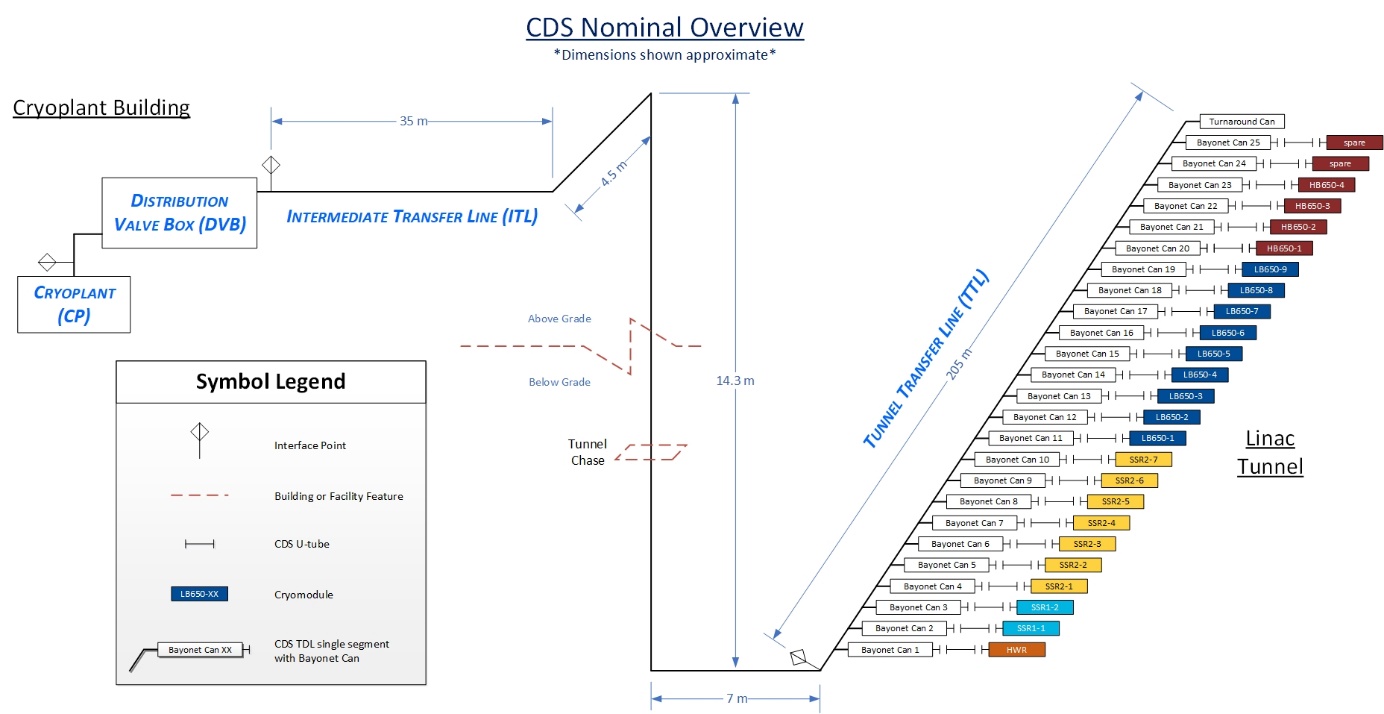 Banaszkiewicz |Technical Workshop| PIP-II
7/14/2022
4
Trapped volume reliefs
Every cold line that potentially can be separated with valves from the ColdBox or the atmosphere needs to be guarded using the relief valve.
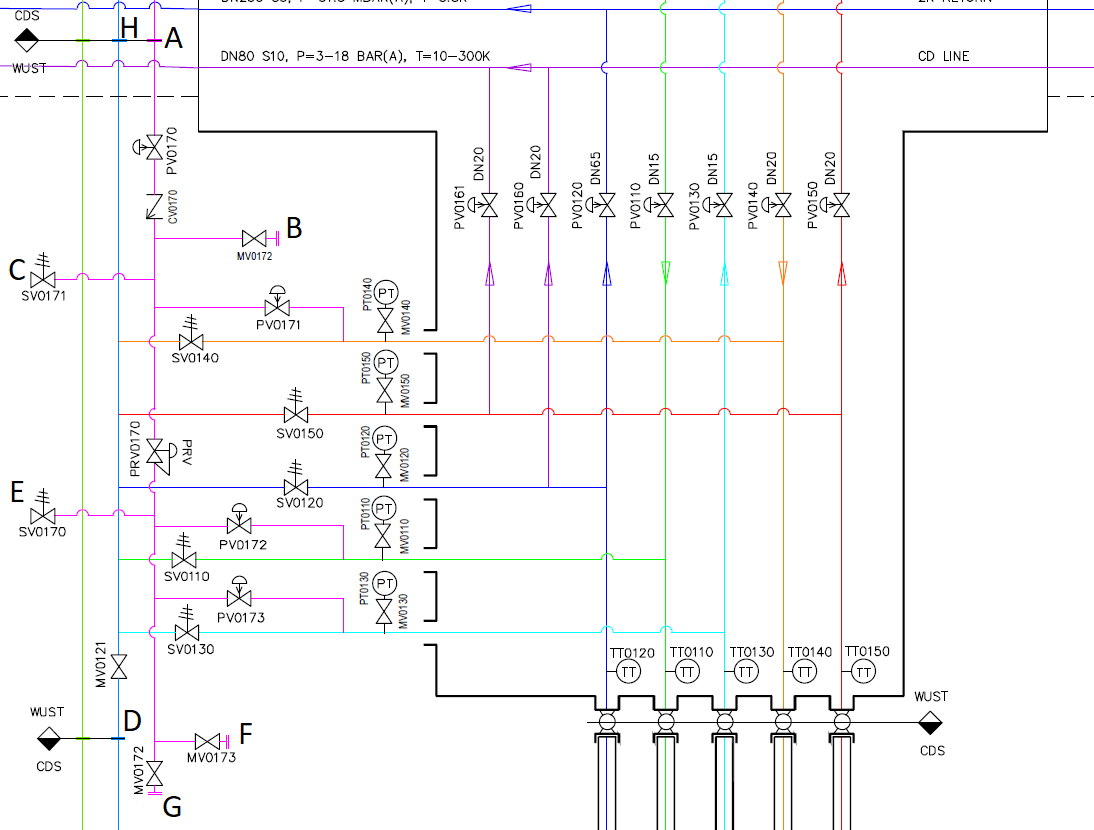 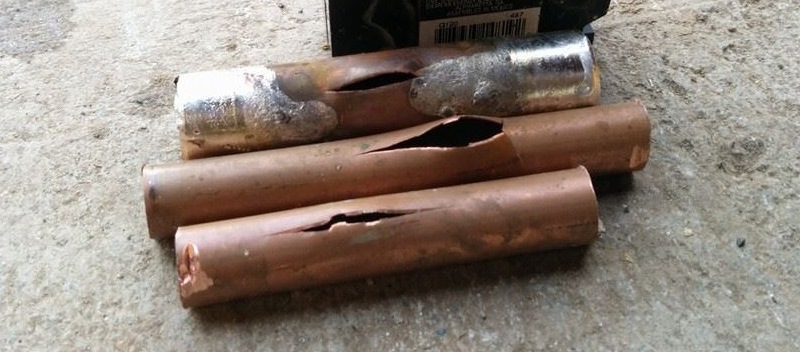 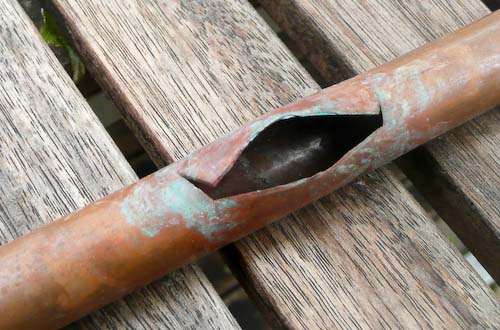 Banaszkiewicz |Technical Workshop| PIP-II
7/14/2022
5
Primary reliefs and trapped volumes
Steps to calculate the safety valve minimal size:

Calculation of the relief temperature in the case of the vacuum insulation damage (for every operational conditions)

Calculation of the worst case scenario in therms of the heat intake  

Calculation of the minimal orifice size
Banaszkiewicz |Technical Workshop| PIP-II
7/14/2022
6
Relief temperature calculation
In the event of the vacuum insulation being damaged it is assumed that all the cold lines in the CDS are separated from the Cryoplant. Helium in the main lines is trapped in the constant volume. 

For the trapped volume, the density of helium does not change until the relief equipment opens.
Banaszkiewicz |Technical Workshop| PIP-II
7/14/2022
7
Relief temperature calculation
In the event of the vacuum insulation being damaged it is assumed that all the cold lines in the CDS are separated from the Cryoplant. Helium in the main lines is trapped in the constant volume. 

For the trapped volume, the density of helium does not change until the relief equipment opens.
Initial conditions

T = 5 K
P = 4 bara
ρ = 124.5 kg/m3
Banaszkiewicz |Technical Workshop| PIP-II
7/14/2022
8
Relief temperature calculation
In the event of the vacuum insulation being damaged it is assumed that all the cold lines in the CDS are separated from the Cryoplant. Helium in the main lines is trapped in the constant volume. 

For the trapped volume, the density of helium does not change until the relief equipment opens.
Initial conditions

T = 5 K
P = 4 bara
ρ = 124.5 kg/m3
Heat input
Banaszkiewicz |Technical Workshop| PIP-II
7/14/2022
9
Relief temperature calculation
In the event of the vacuum insulation being damaged it is assumed that all the cold lines in the CDS are separated from the Cryoplant. Helium in the main lines is trapped in the constant volume. 

For the trapped volume, the density of helium does not change until the relief equipment opens.
Initial conditions

T = 5 K
P = 4 bara
ρ = 124.5 kg/m3
Relief conditions

T = 8.74 K
PSET = 20 bara
ρ = 124.5 kg/m3
Heat input
Banaszkiewicz |Technical Workshop| PIP-II
7/14/2022
10
Relief temperature calculation – 2 K return line
Initial conditions

T = 3.8 K
P = 27 mbara
ρ = 0.349 kg/m3
Relief conditions

T = 572 K
PSET = 4.1 bara
ρ = 0.349 kg/m3
Heat input
nominal operational conditions
Initial conditions

T = 5.2 K
P = 2 bara
ρ = 33.1 kg/m3
Relief conditions

T = 7.9 K
PSET = 4.1 bara
ρ = 33.1 kg/m3
cool down conditions
Heat input
Banaszkiewicz |Technical Workshop| PIP-II
7/14/2022
11
Relief temperature calculation – 2 K return line
Initial conditions

T = 3.8 K
P = 27 mbara
ρ = 0.349 kg/m3
Relief conditions

T = 572 K
PSET = 4.1 bara
ρ = 0.349 kg/m3
Heat input
nominal operational conditions
Initial conditions

T = 5.2 K
P = 2 bara
ρ = 33.1 kg/m3
Relief conditions

T = 7.9 K
PSET = 4.1 bara
ρ = 33.1 kg/m3
cool down conditions
Heat input
Banaszkiewicz |Technical Workshop| PIP-II
7/14/2022
12
Heat Intake
The calculation can be done concerning one of three scenarios:
The sudden disappearance of the vacuum in the vacuum vessel – the most conservative approach. Heat intake to the cold line is limited only by the MLI to 6 kW/m2
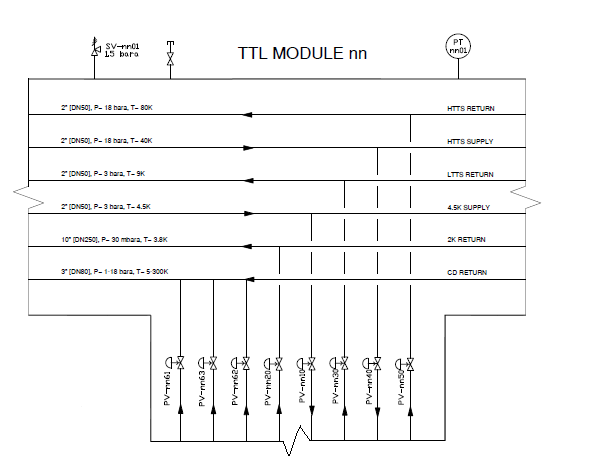 Banaszkiewicz |Technical Workshop| PIP-II
7/14/2022
13
Heat Intake
The calculation can be done concerning one of three scenarios:
The sudden disappearance of the vacuum in the vacuum vessel – the most conservative approach. Heat intake to the cold line is limited only by the MLI to 6 kW/m2
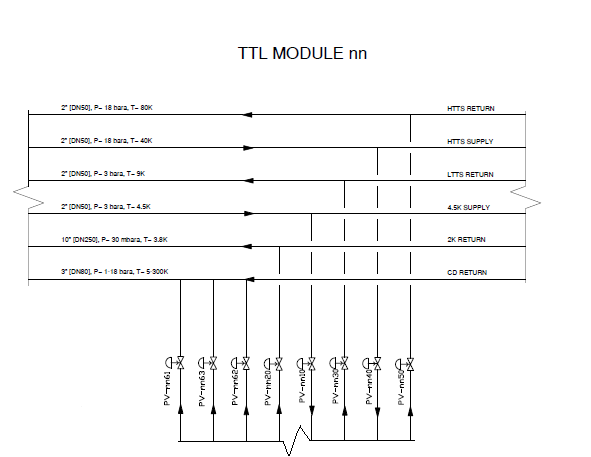 air
air
Banaszkiewicz |Technical Workshop| PIP-II
7/14/2022
14
Heat Intake
The calculation can be done concerning one of three scenarios:
Air inflows into the vacuum vessel through an orifice with the area of 5000 mm2. For a conservative approach, the calculation assumes that every line gets 100% heat introduced by the inflowing air (limited by MLI). – This scenario was used for the calculation of the trapped volume reliefs
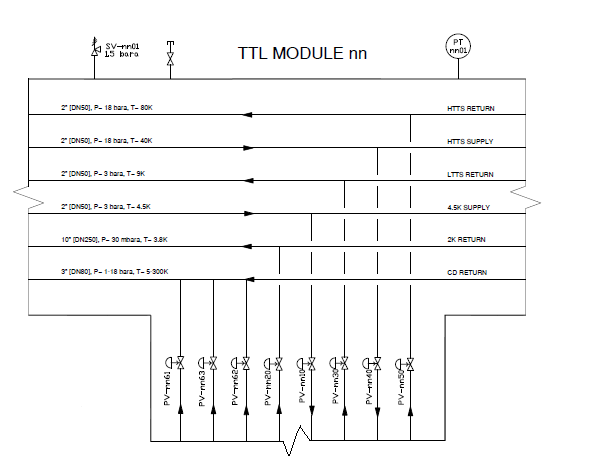 5000 mm2 is the area of the largest safety valve allowed to be installed on the vacuum vessel 
(EN 13458-2)
Banaszkiewicz |Technical Workshop| PIP-II
7/14/2022
15
Heat Intake
The calculation can be done concerning one of three scenarios:
Air inflows into the vacuum vessel through an orifice with the area of 5000 mm2. For a conservative approach, the calculation assumes that every line gets 100% heat introduced by the inflowing air (limited by MLI). – This scenario was used for the calculation of the trapped volume reliefs
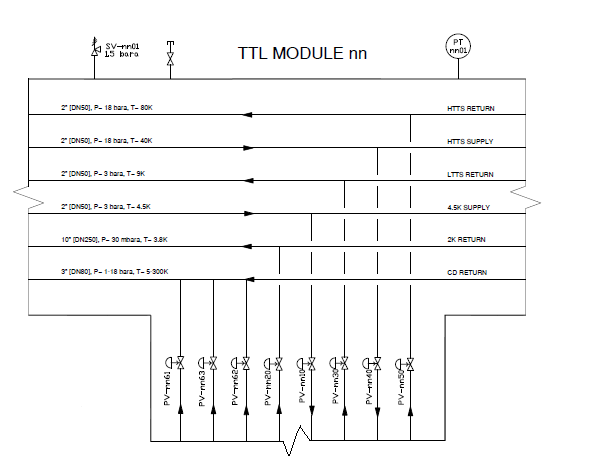 5000 mm2 is the area of the largest safety valve allowed to be installed on the vacuum vessel 
(EN 13458-2)
Banaszkiewicz |Technical Workshop| PIP-II
7/14/2022
16
Heat Intake
The calculation can be done concerning one of three scenarios:
Air inflows into the vacuum vessel through an orifice with the area of 5000 mm2. For a conservative approach, the calculation assumes that every line gets 100% heat introduced by the inflowing air (limited by MLI). – This scenario was used for the calculation of the trapped volume reliefs
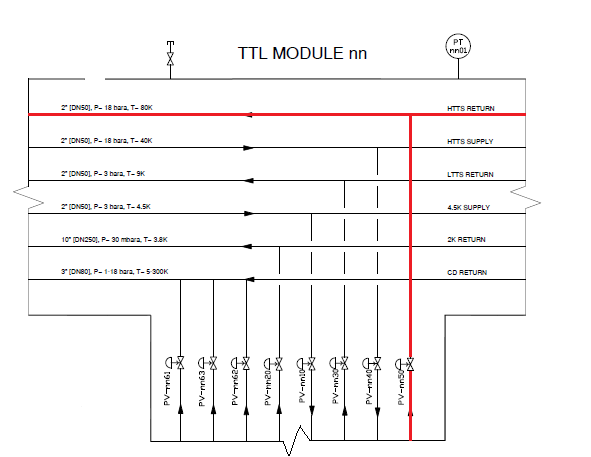 air
5000 mm2 is the area of the largest safety valve allowed to be installed on the vacuum vessel 
(EN 13458-2)
Banaszkiewicz |Technical Workshop| PIP-II
7/14/2022
17
Heat Intake
The calculation can be done concerning one of three scenarios:
Air inflows into the vacuum vessel through an orifice with the area of 5000 mm2. For a conservative approach, the calculation assumes that every line gets 100% heat introduced by the inflowing air (limited by MLI). – This scenario was used for the calculation of the trapped volume reliefs
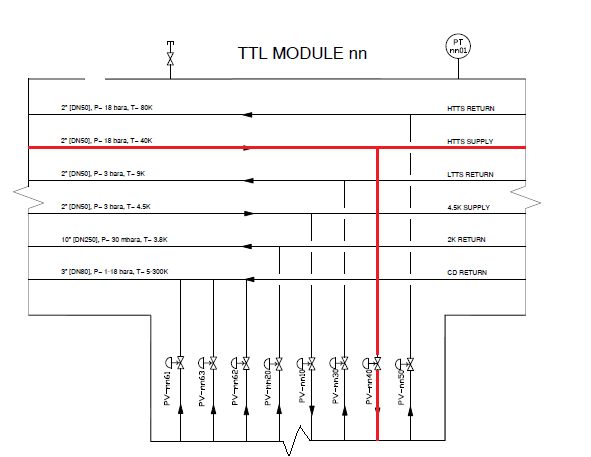 air
5000 mm2 is the area of the largest safety valve allowed to be installed on the vacuum vessel 
(EN 13458-2)
Banaszkiewicz |Technical Workshop| PIP-II
7/14/2022
18
Heat Intake
The calculation can be done concerning one of three scenarios:
Air inflows into the vacuum vessel through an orifice with the area of 5000 mm2. For a conservative approach, the calculation assumes that every line gets 100% heat introduced by the inflowing air (limited by MLI). – This scenario was used for the calculation of the trapped volume reliefs
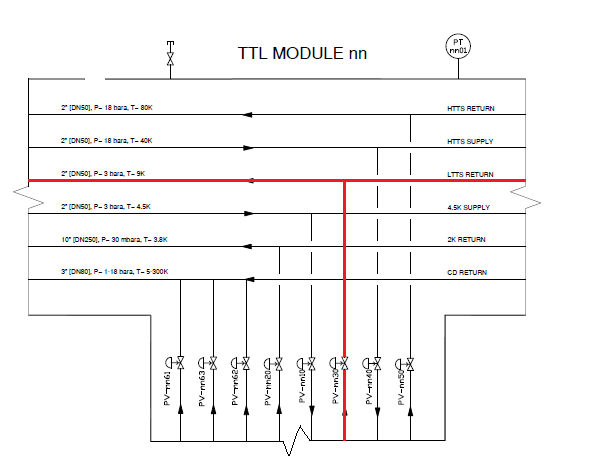 air
5000 mm2 is the area of the largest safety valve allowed to be installed on the vacuum vessel 
(EN 13458-2)
Banaszkiewicz |Technical Workshop| PIP-II
7/14/2022
19
Heat Intake
The calculation can be done concerning one of three scenarios:
Air inflow through the orifice with the area of 5000 mm2 – the most realistic approach. Every line gets heat intake respectively to its surface area as a percentage of the total cold surface area (limited by MLI). – This scenario was used for the calculation of the primary reliefs
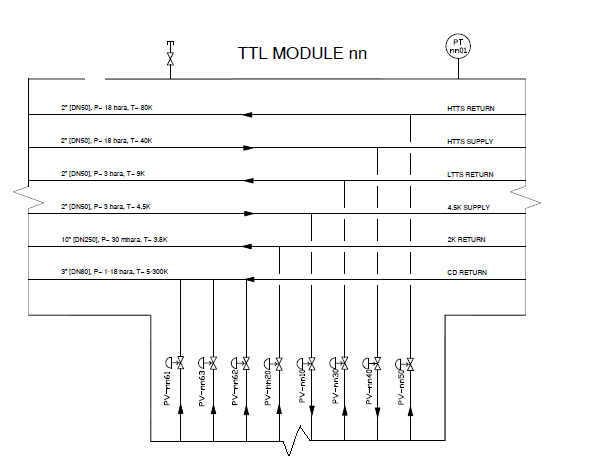 air
5000 mm2 is the area of the largest safety valve allowed to be installed on the vacuum vessel 
(EN 13458-2)
Banaszkiewicz |Technical Workshop| PIP-II
7/14/2022
20
Determination of the required SV capacity (EN 13648-3)
Banaszkiewicz |Technical Workshop| PIP-II
7/14/2022
21
Determination of the required SV capacity (EN 13648-3)
Calculation point chosen for the 2K return line with the maximum allowable working pressure: 4.1 bara
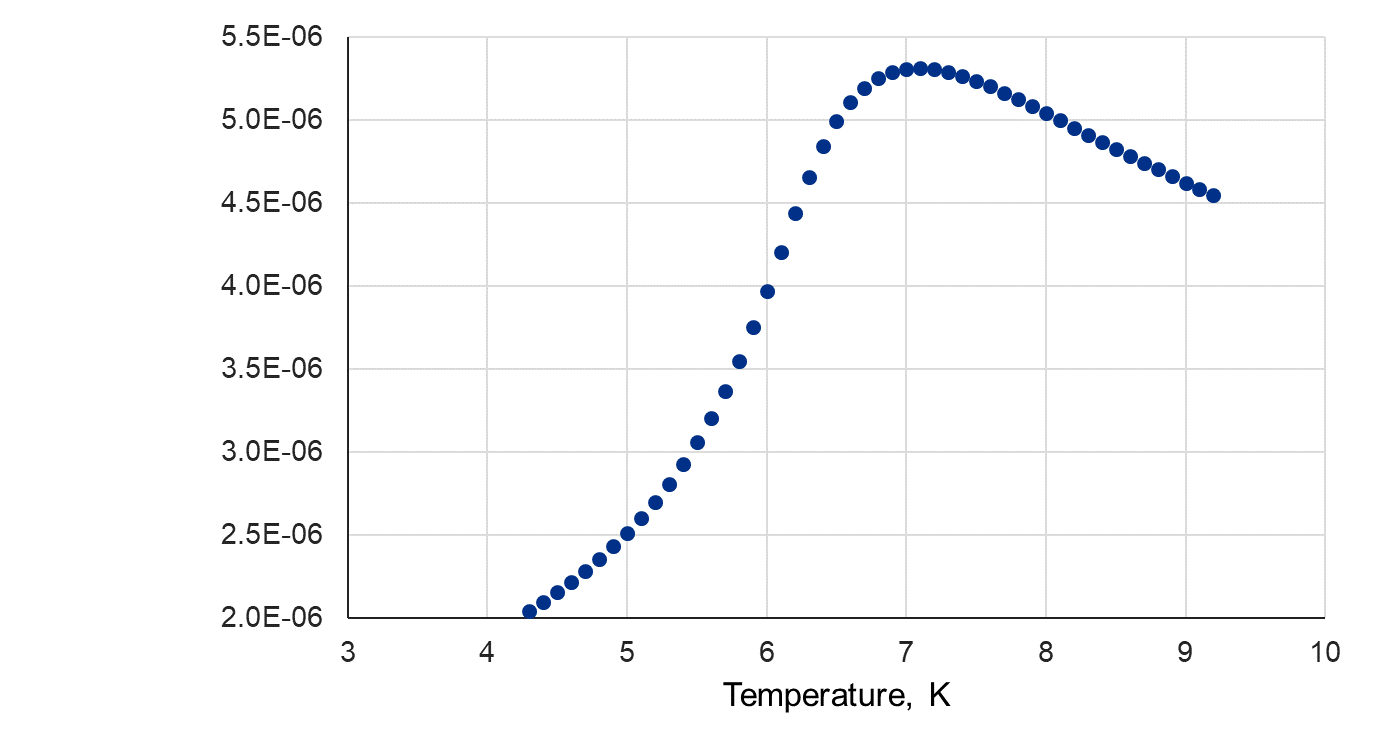 Trelief_calc
Banaszkiewicz |Technical Workshop| PIP-II
7/14/2022
22
Determination of the required SV capacity (EN 13648-3)
Calculation point chosen for the 2K return line with the maximum allowable working pressure: 4.1 bara
Point taken into the calculation
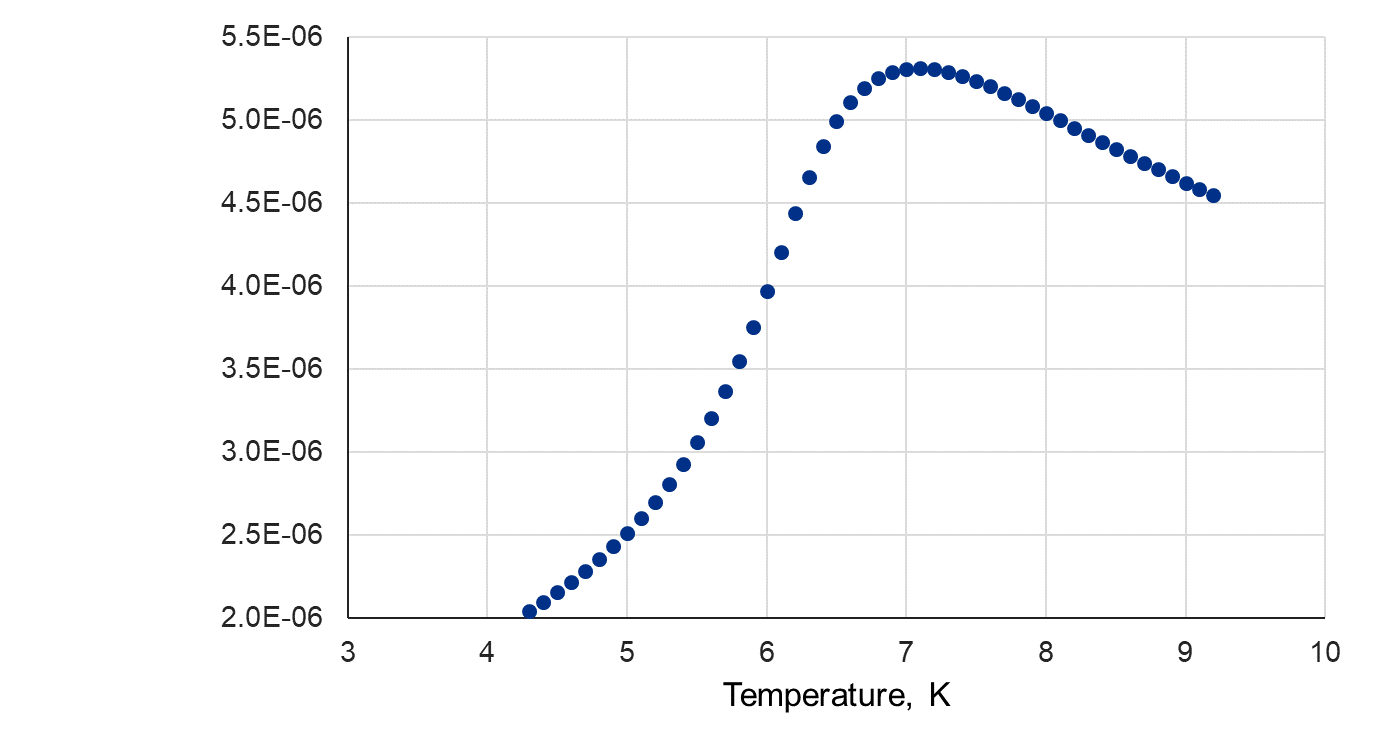 Trelief
Banaszkiewicz |Technical Workshop| PIP-II
7/14/2022
23
Determination of the required SV capacity (EN 13648-3)
Calculation point chosen for the 2K return line with the maximum allowable working pressure: 4.1 bara
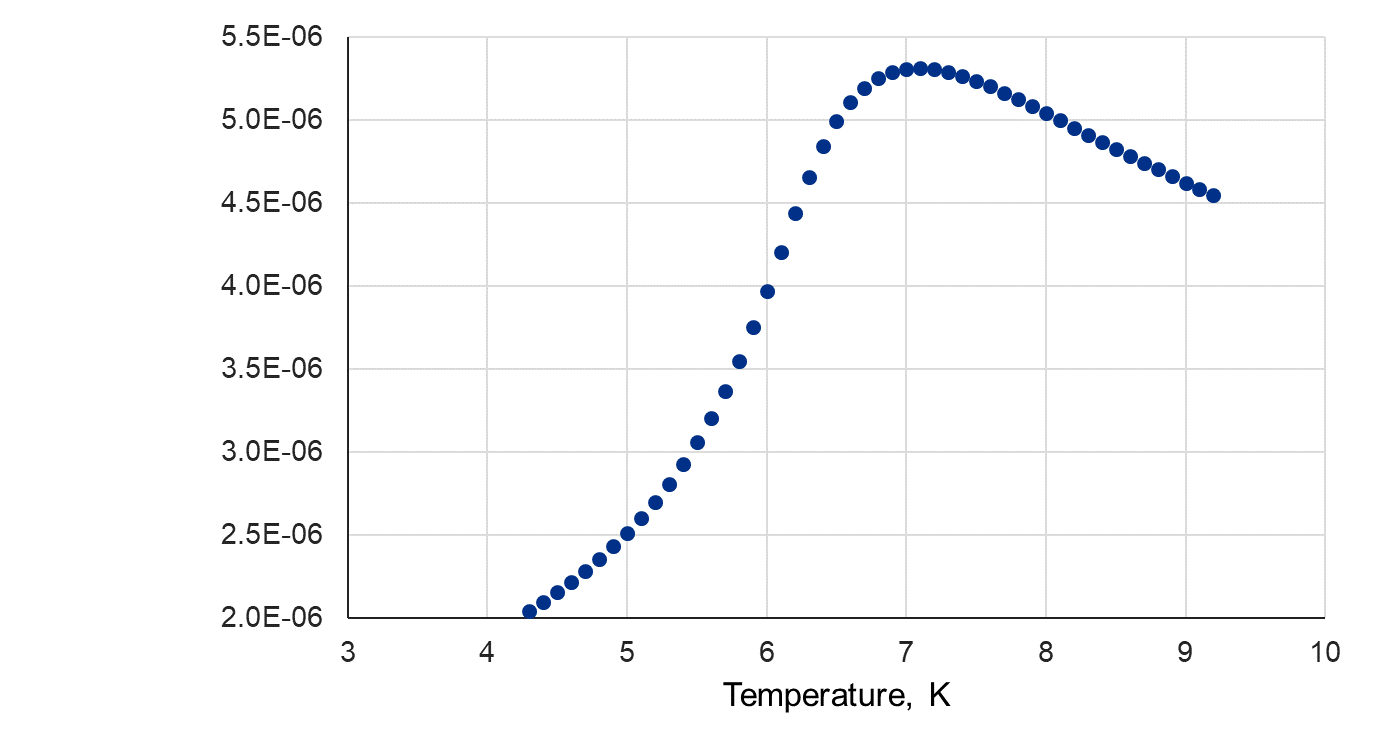 Trelief_calc
Banaszkiewicz |Technical Workshop| PIP-II
7/14/2022
24
Determination of the required SV capacity (EN 13648-3)
Calculation point chosen for the 2K return line with the maximum allowable working pressure: 4.1 bara
Point taken into the calculation
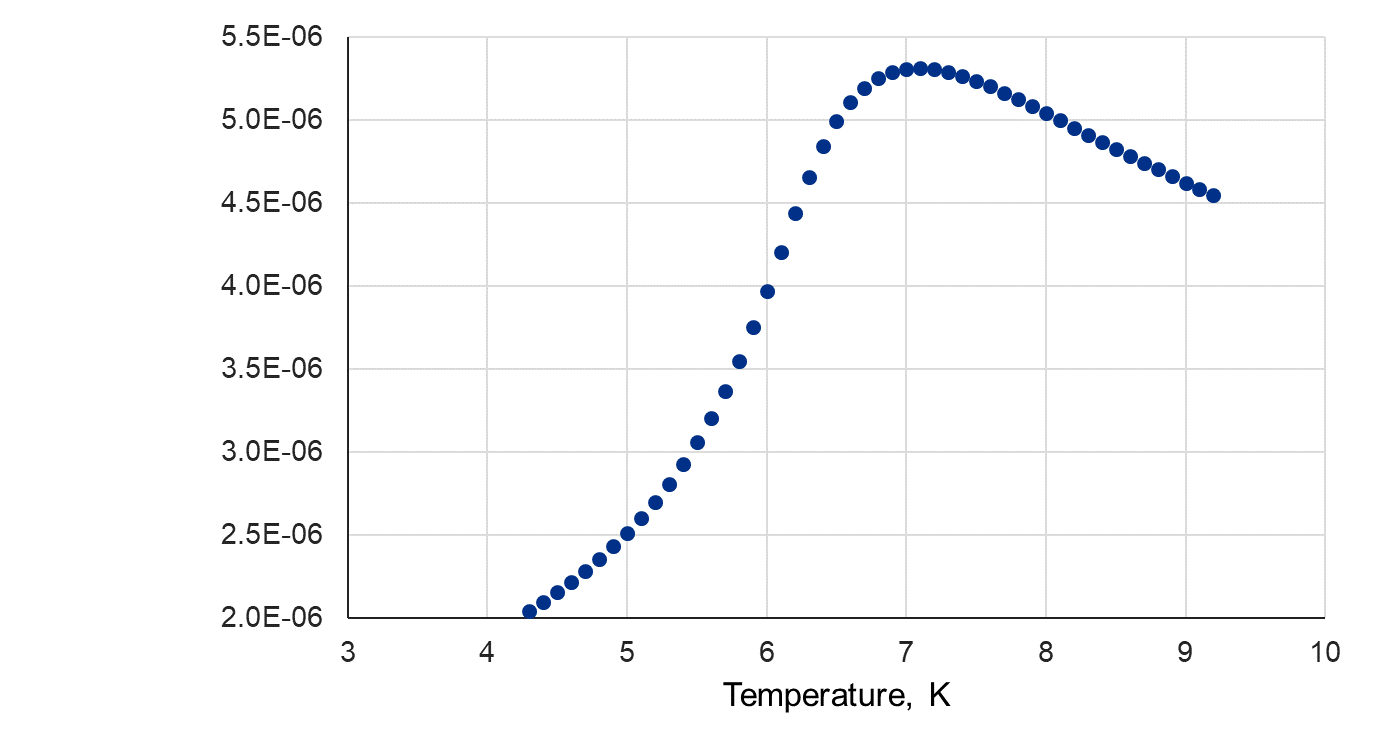 Trelief
Banaszkiewicz |Technical Workshop| PIP-II
7/14/2022
25
Determination of the required SV capacity (EN 13648-3)
Table of the parameters for the primary relief calculation
Banaszkiewicz |Technical Workshop| PIP-II
7/14/2022
26
The minimal orifice size (EN ISO 4126-1)
Critical flow occurs when:
Subritical flow occurs when:
Capacity for gaseous fluid at subcritical flow
Capacity for gaseous fluid at critical flow
where:

po   – relieving pressure (pset), [bar]
pb   – back pressure,  [bar]
k    – isentropic exponent, [-]
Qm – mass flow rate, [kg/h]
C   – function of the isentropic exponent, [-]
A   – flow area of a safety valve – orifice cross-section area, [mm2]
Kdr – certified derated coefficient of discharge, [-]
Kb  – theoretical capacity correction factor for subcritical flow, [-]
Banaszkiewicz |Technical Workshop| PIP-II
7/14/2022
27
CDS relief valve sizes
Minimal orifice sizes of the primary reliefs
Banaszkiewicz |Technical Workshop| PIP-II
7/14/2022
28
CDS relief valve sizes
Minimal relief valve sizes for the cold circuits for trapped volume - DVB
Minimal relief valve sizes for the cold circuits for trapped volume - TTL
Banaszkiewicz |Technical Workshop| PIP-II
7/14/2022
29
Vacuum reliefs
The Cryogenic Distribution System contains vacuum breaks that divide the vacuum insulation into three individual volumes.
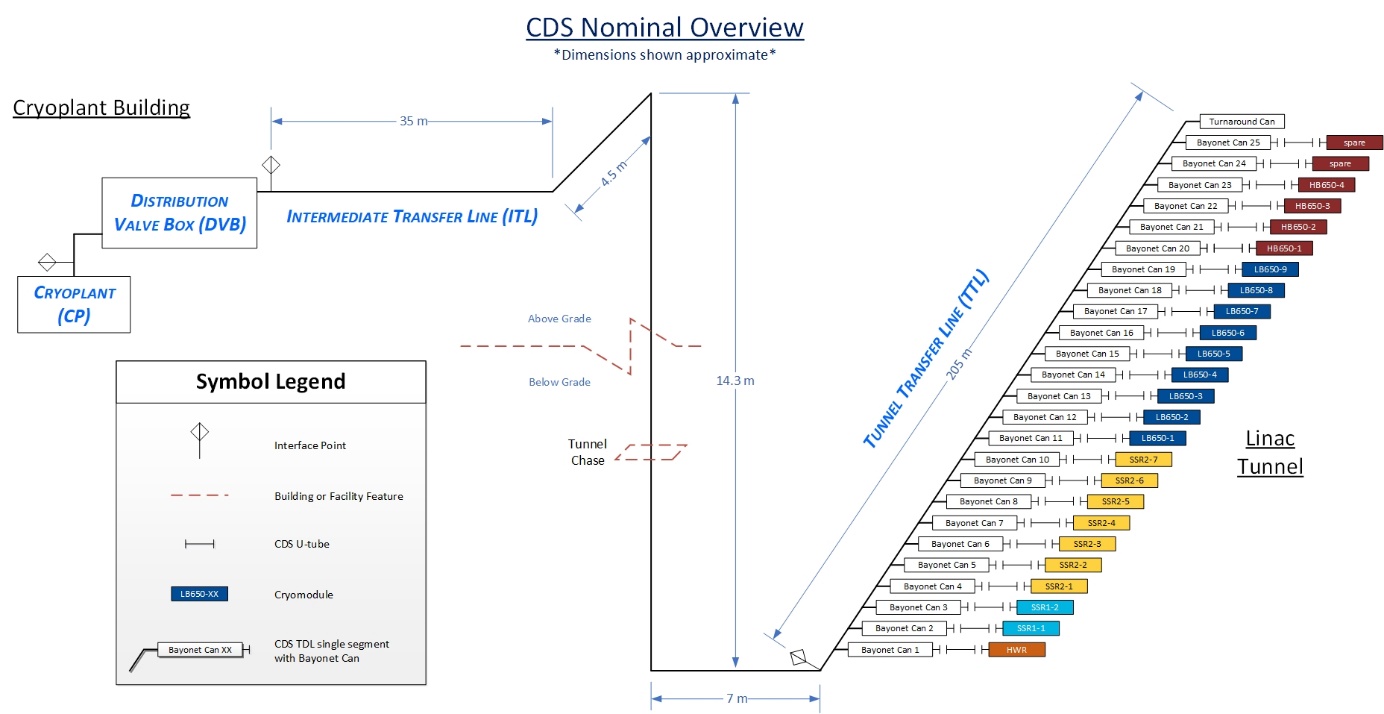 Vacuum break
Banaszkiewicz |Technical Workshop| PIP-II
7/14/2022
30
Vacuum reliefs
In case of cold process pipe damage, helium is inflowing to the vacuum jacket.
The vacuum jacket is considered the new trapped volume of helium with the volume of damaged cold process pipe.
Banaszkiewicz |Technical Workshop| PIP-II
7/14/2022
31
Vacuum reliefs
For this calculation, after the rupture the main 4.5 K supply line was assumed as it has the highest helium flux.
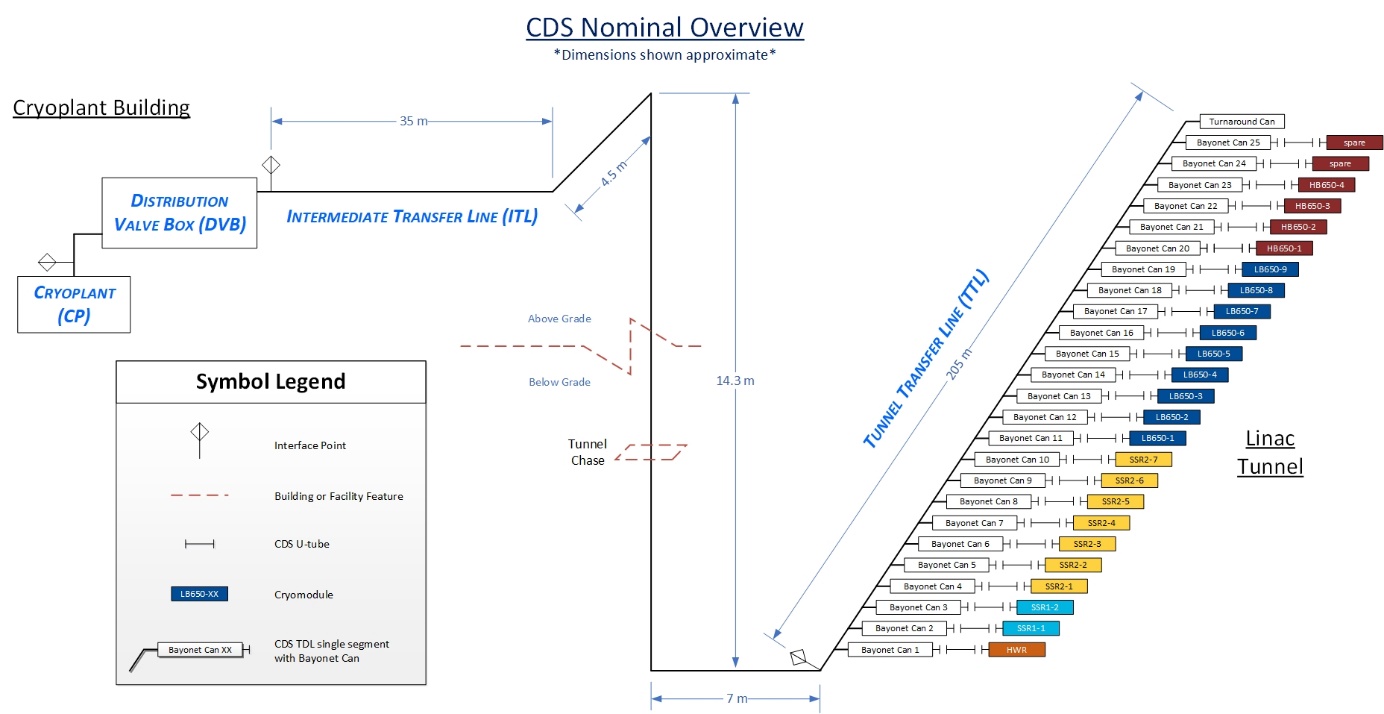 Vacuum break
Banaszkiewicz |Technical Workshop| PIP-II
7/14/2022
32
Thank You
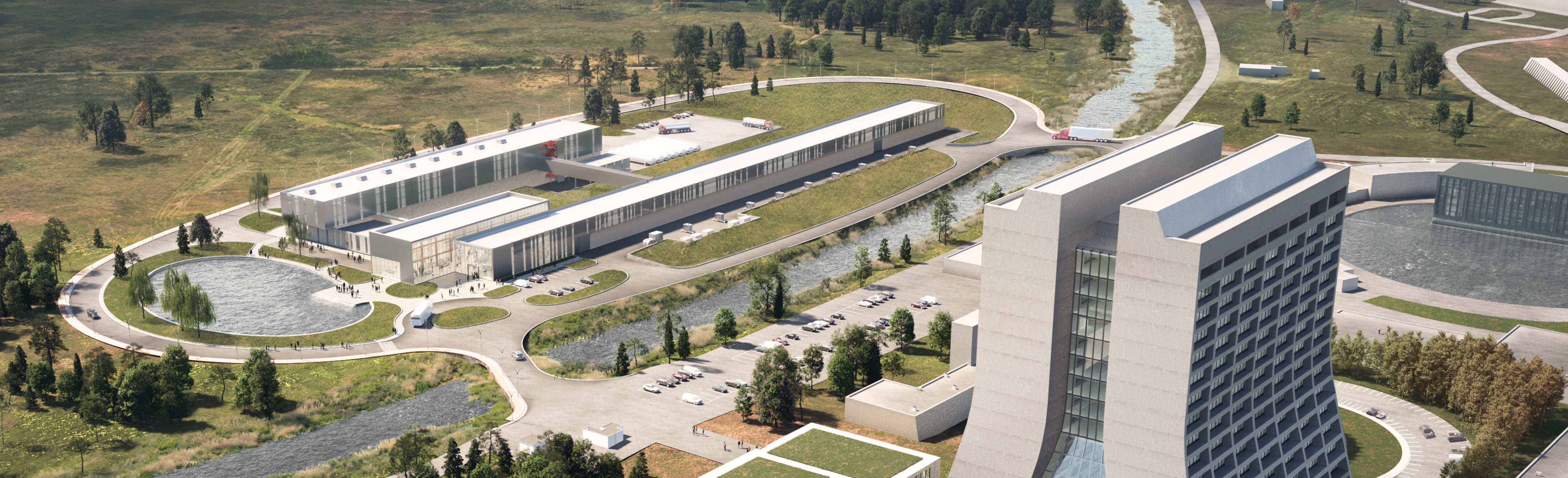 7/14/2022
PIP-II Technical Workshop | CDS Design & Development | A. Dalesandro
33